とねりこ
ネコちゃんと暮らせる新築物件☆
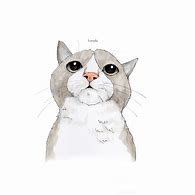 お部屋探し専用
↓QRコード↓
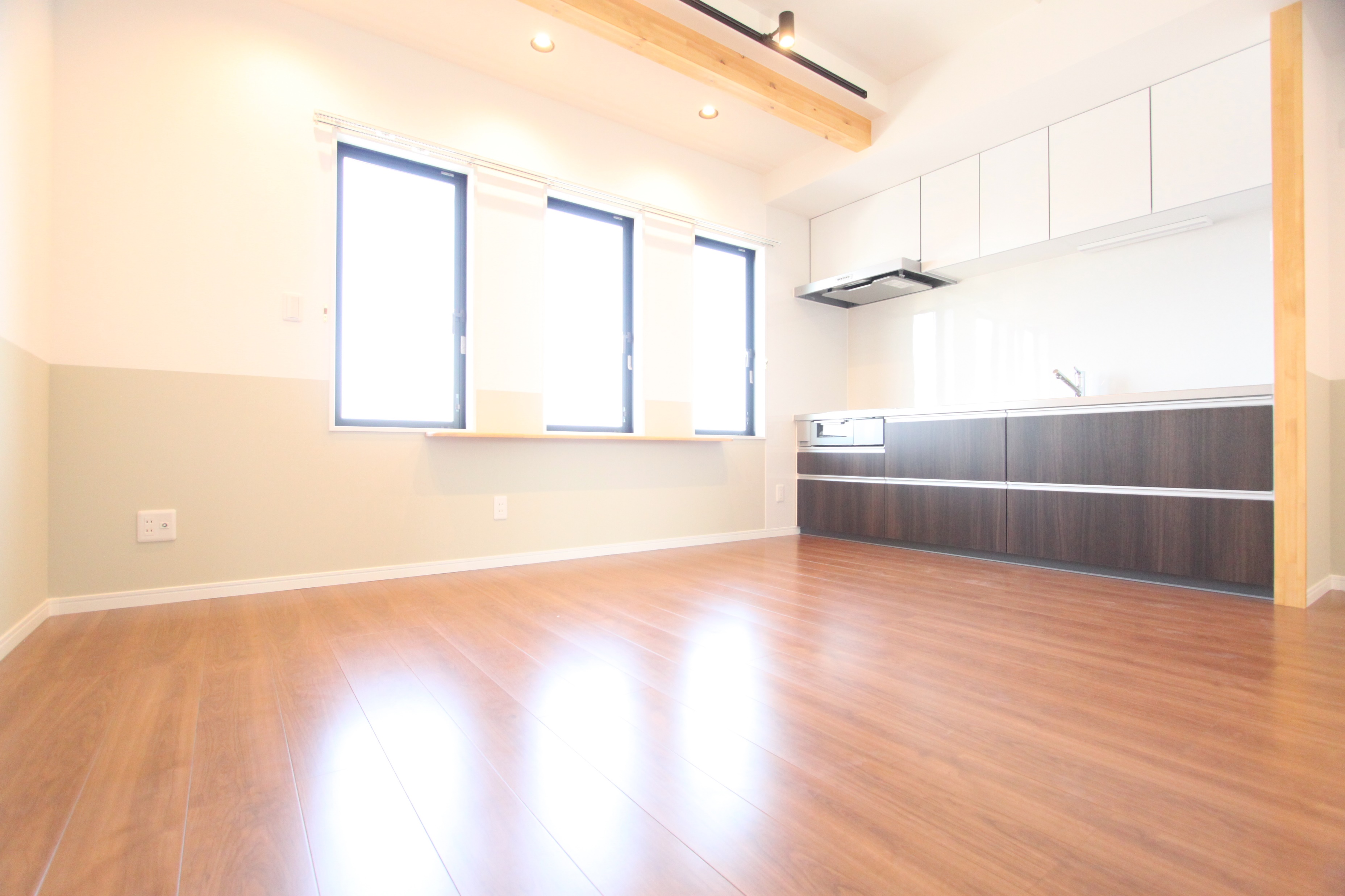 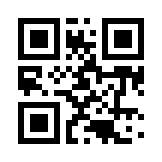 間取りは…
3LDK/4LDK
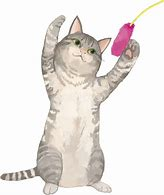 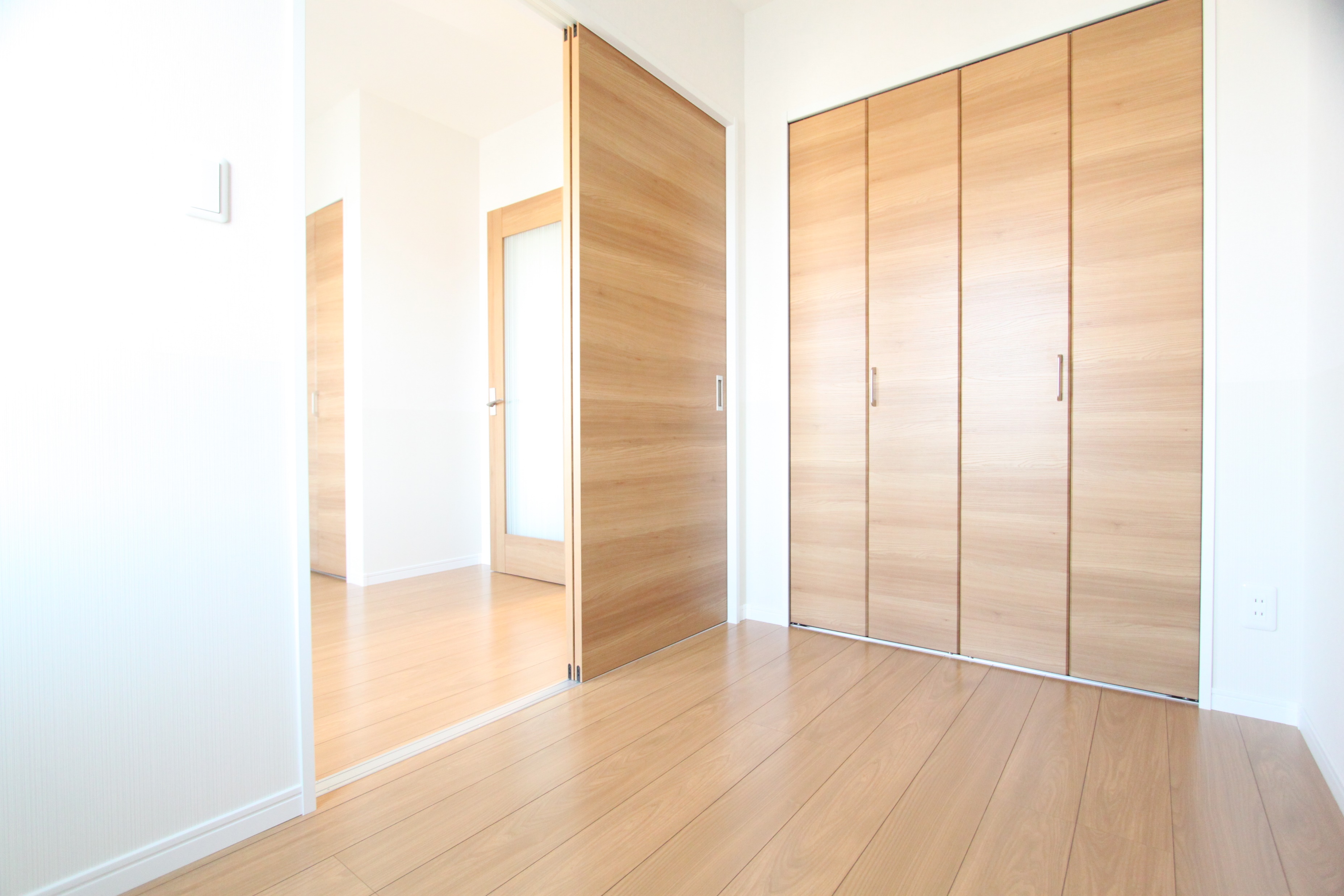 5月中のお申込みで1ヶ月家賃無料キャンペーン中☆